Visual Study Guide
Age of Exploration & Conquest

Directions:
Use the flashcard slides to practice matching ideas with terms. Some terms have more than one match.

Type answers to the thought bubbles onto the slide.  Feel free to add clip art or images that help you remember!
Migrate
Ice Age
Domestication
Large area of land under water today
Moving from Asia to the Americas
The most critical discovery in the history of civilization
Caused Beringia to emerge
Allowed ancient Americans to walk here
Planting food and raising animals
A person who spends all their time looking for food
Hunter-Gatherer
Beringia
Caravel
Muslim
Bartolomeu Dias
Triangle sails
The major religion in Northern Africa
New ship technology
Sailed to southern tip of Africa
Allowed people to sail anywhere they wanted
Christians saw these people as a threat
Failed to complete his goal
Sailed around Africa to Asia
Columbus
Sailed to the Americas but thought he was in Asia
Vasco de Gama
How did the first peoples come to the Americas?
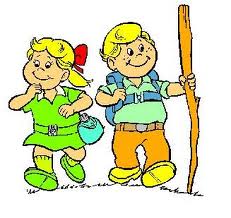 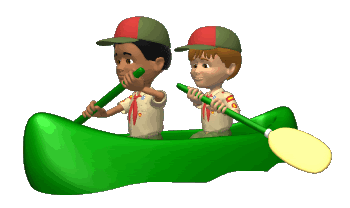 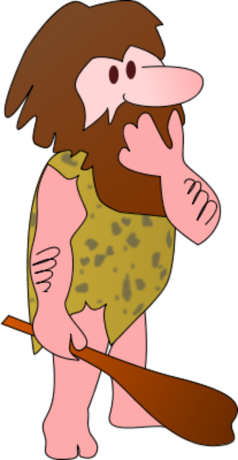 How did domestication lead to civilization?
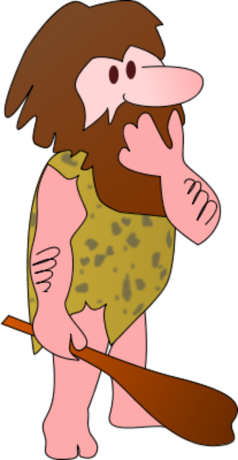 Explain how Eskimos (Aleut or Inuit) are a good example of civilization in America.
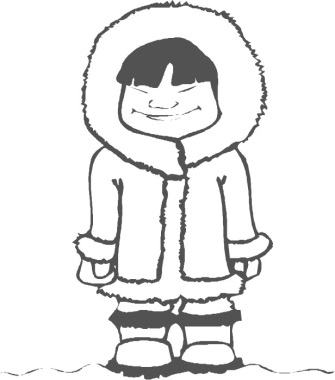 How was the Iroquois League unusual for its time in history?
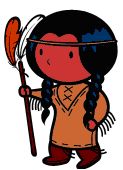 Who fought in the Crusades, and what were they fighting over??
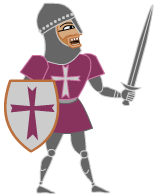 How did the Crusades lead to Europeans being interested in going to Asia?
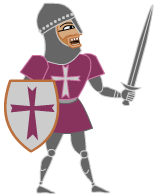 Why didn’t European countries just sail the “easy way” to Asia, through the Mediterranean Sea?
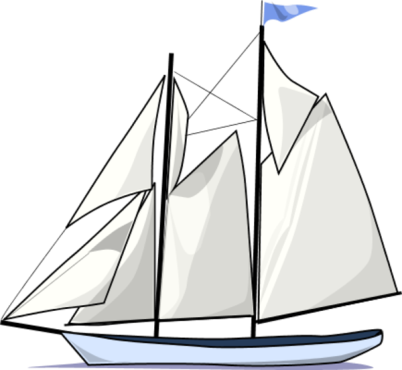 How did Italy become so important in European trade?
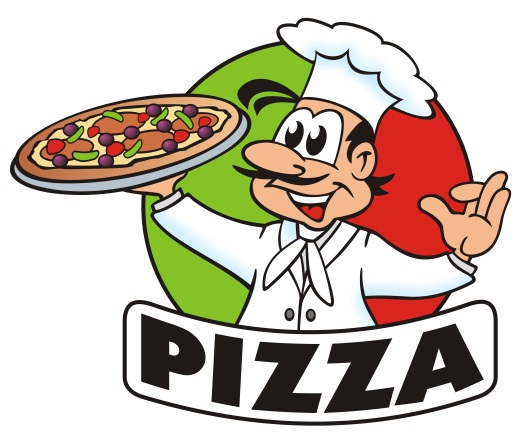 What did Columbus do wrong when planning his journey?
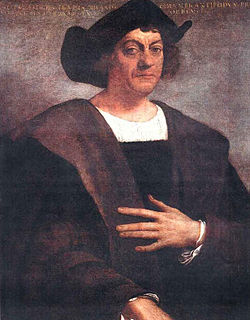 Who sponsored Columbus’ trip? Why did he need a sponsor?
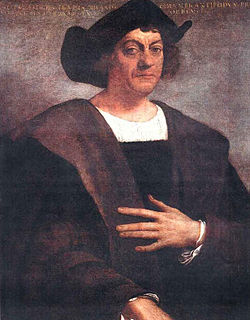 What happened in 1942?
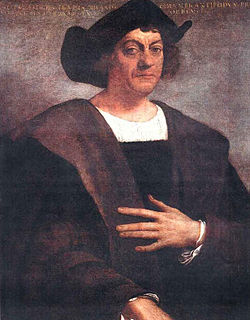 What happened in 1492?
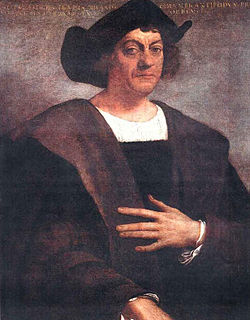 Why was Columbus so frustrated when he died?
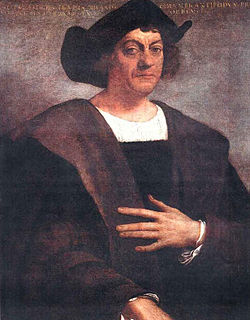